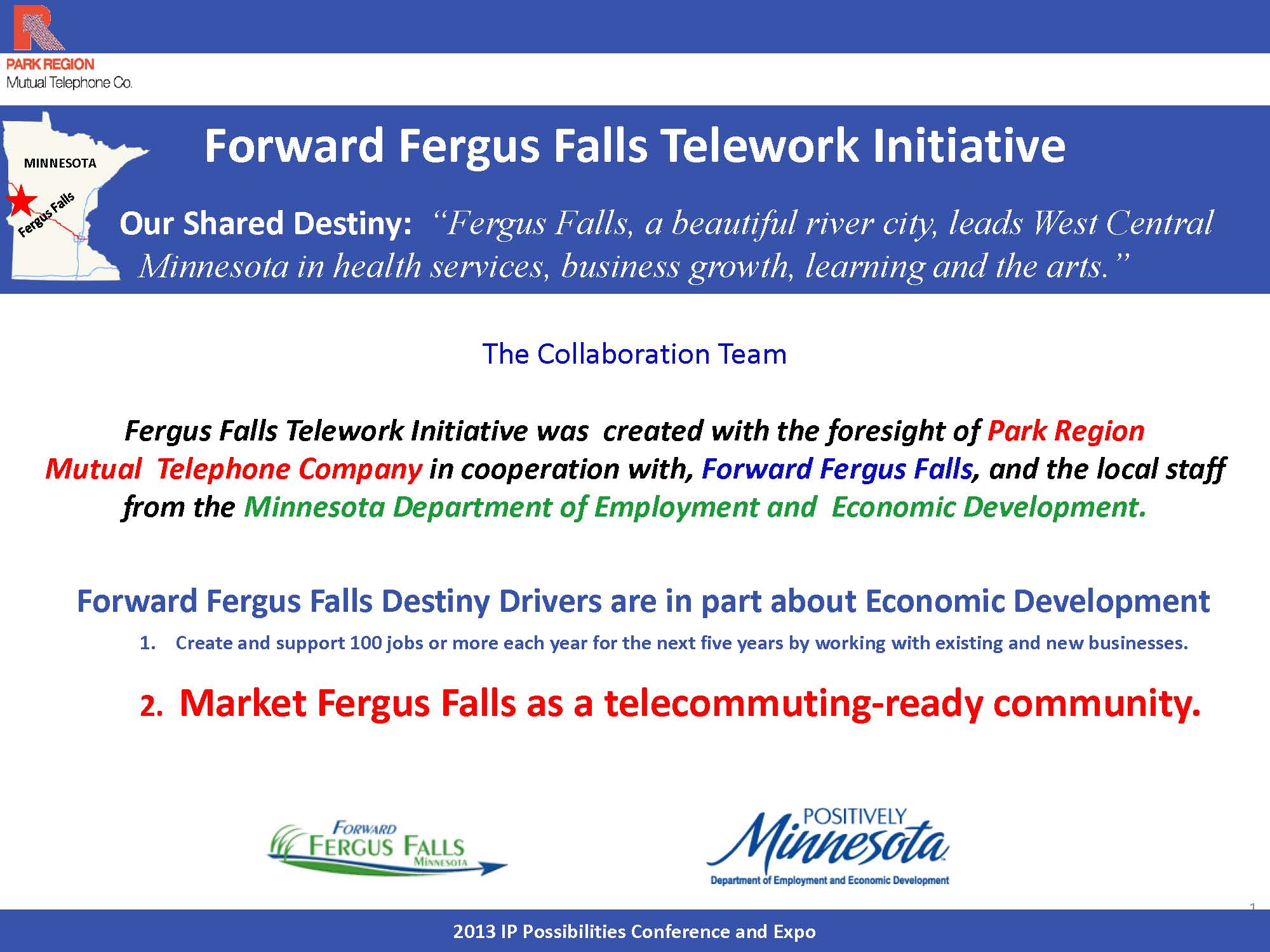 Telework: Work done from a location other than the office.

Our primary effort focuses on employee/employer relationship vs. independent contractor or self-employed . 

Great application for broadband and economic/workforce development.
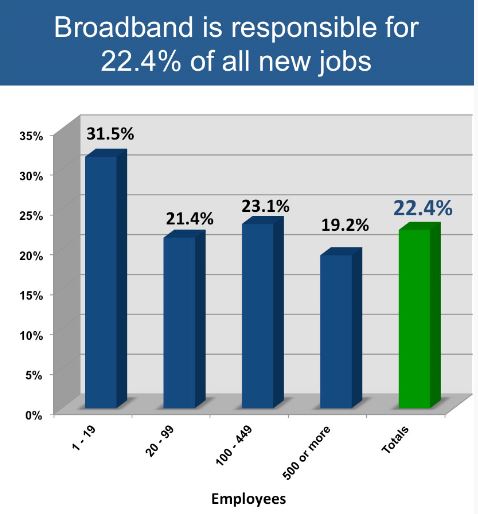 Thinking of new ways
 to grow the local 
economy…
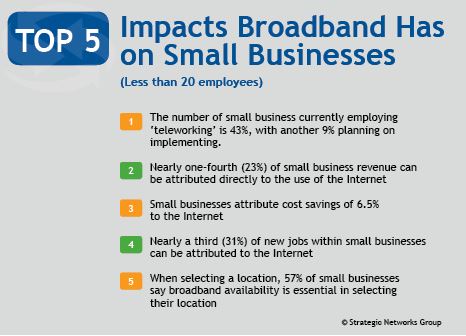 Data from Strategic Networks Group; their research in THREE STATES reveal that more than 1 in 5 jobs is attributed directly to broadband and the use of e-solutions.
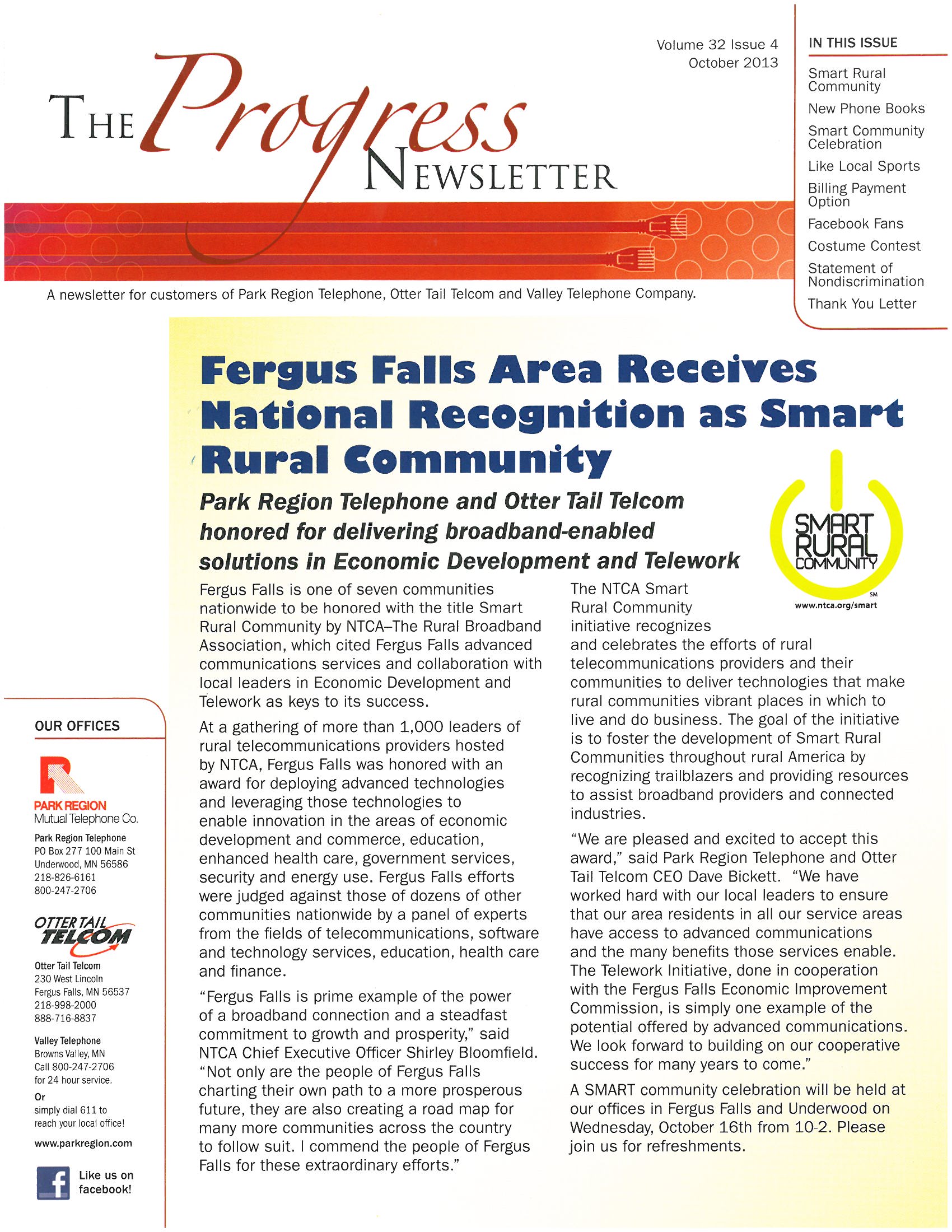 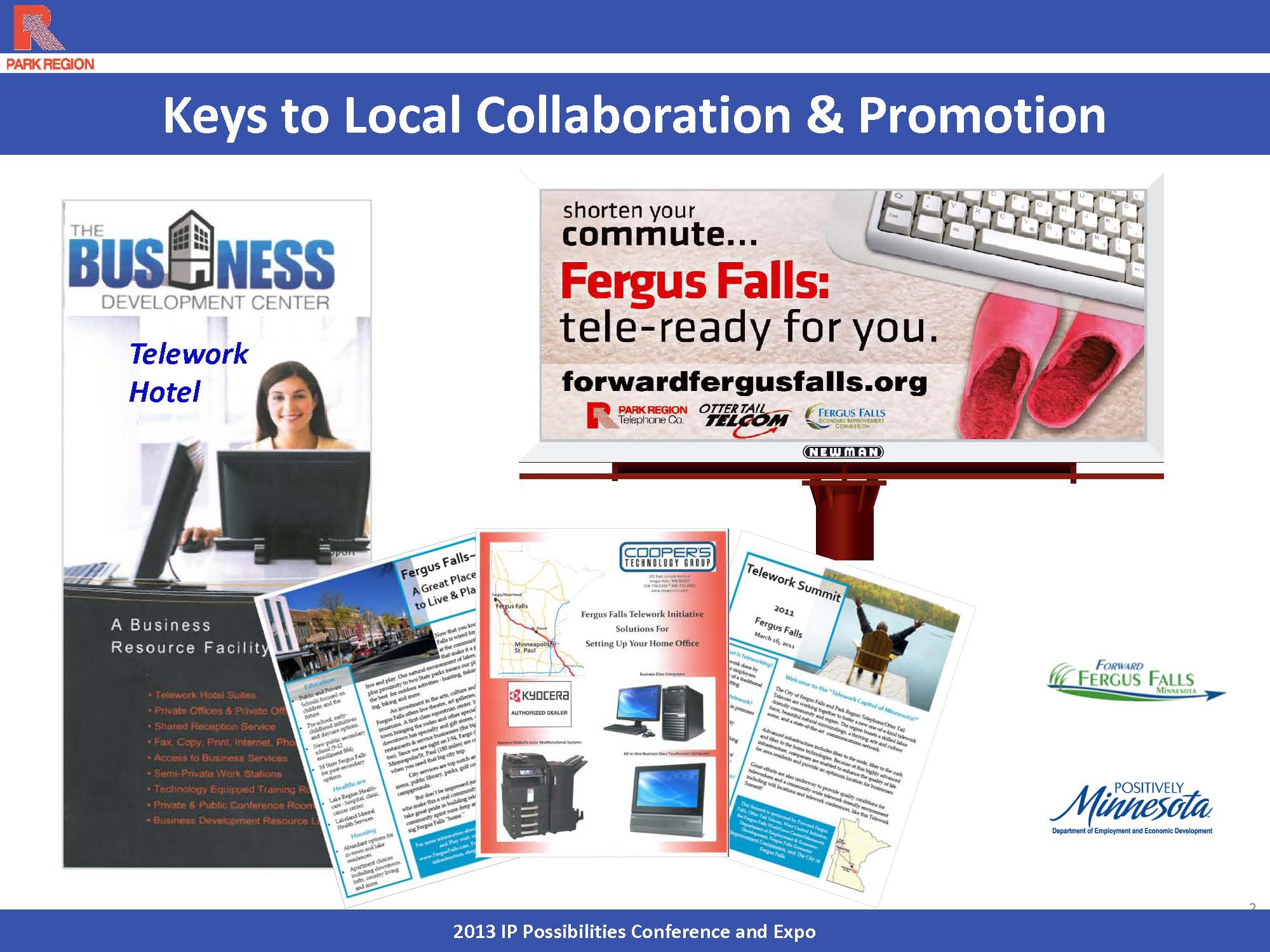 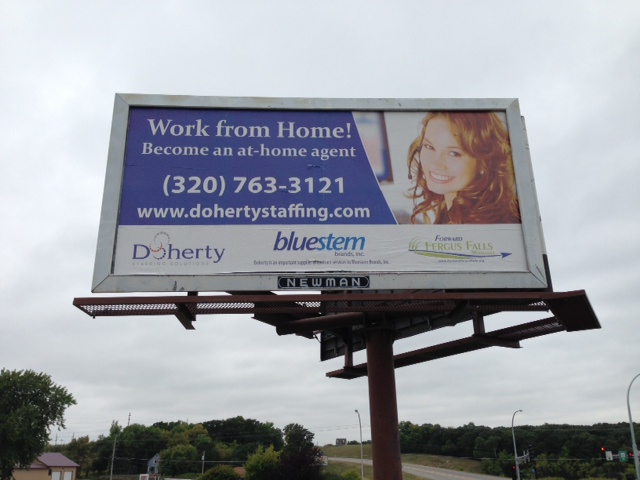 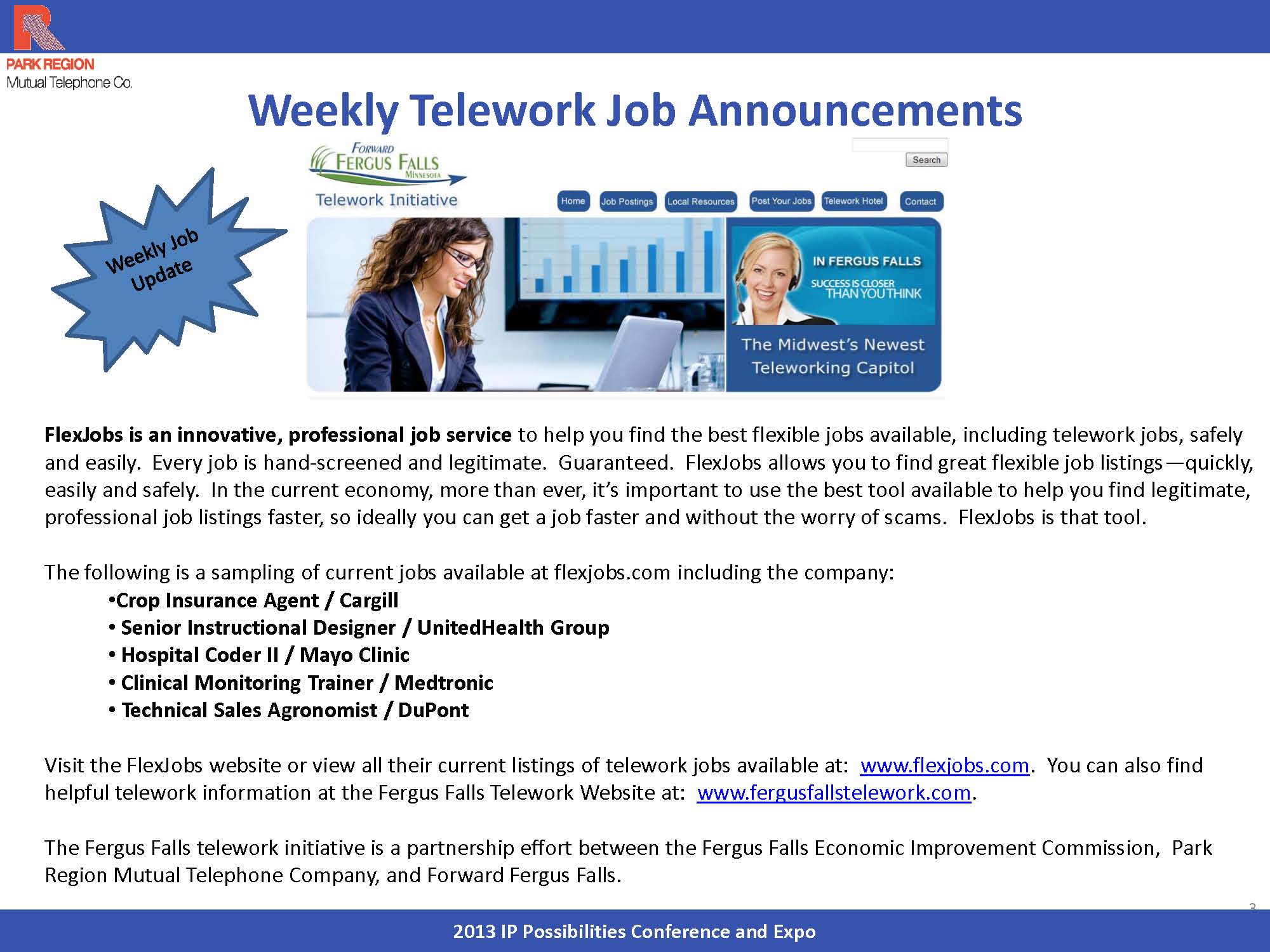 Healthcare Telecommuting Positions
[Speaker Notes: Both NAS and BCBS have employees who are telecommuters. NAS has had to jump their program in order to adjust to the work environment. 

The bulk of NAS’ telecommuters are in professional roles:
 Education Representatives (4 employees/Idaho, Oregon, California and Arizona)
 Auditors  (13 employees/Minnesota, Utah, Montana and Arizona)
 Medical Directors (3 employees/Missouri and Arizona)

BCBSND has implemented a pilot program which is slated to end at the end of April.  Once the pilot is ended, the expectation is that other departments will follow suit with the telecommuting program.
Telephone Representatives Non-exempt (2 employees/North Dakota)]
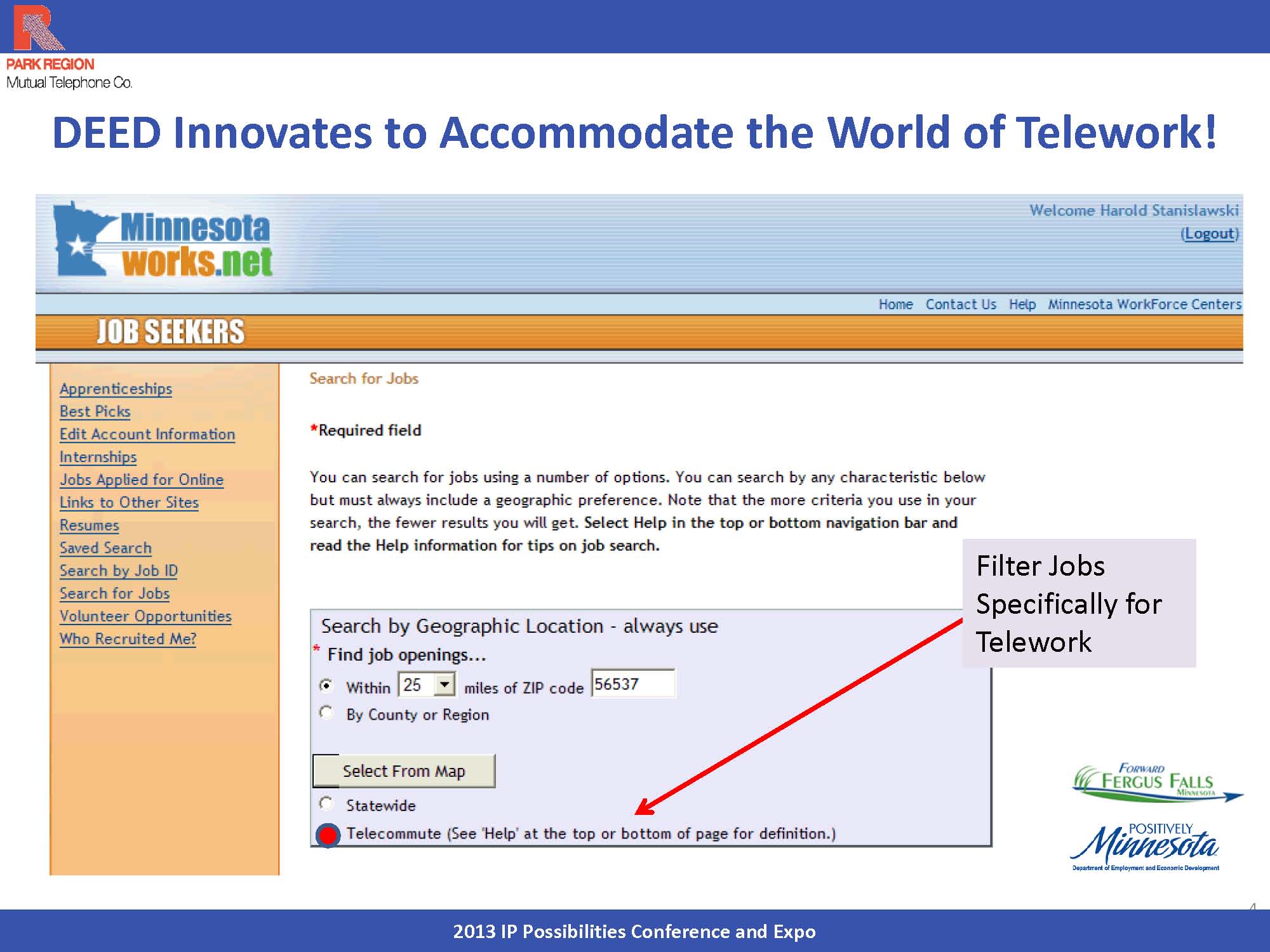 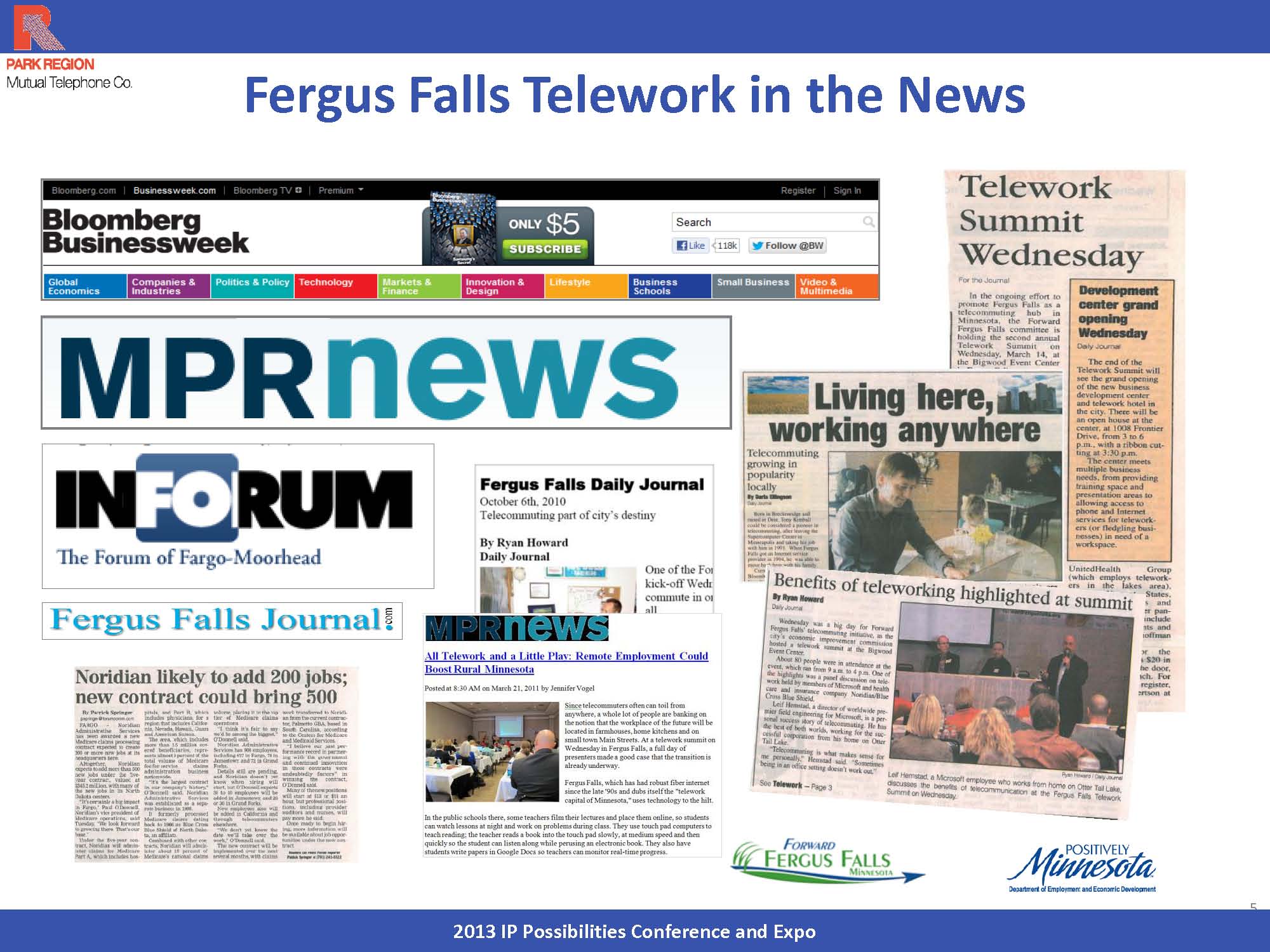 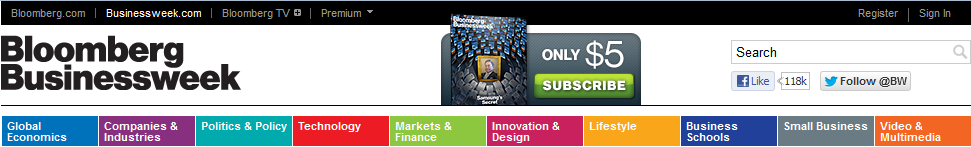 in N.D. could support beet-to-ethanol plants, expert says
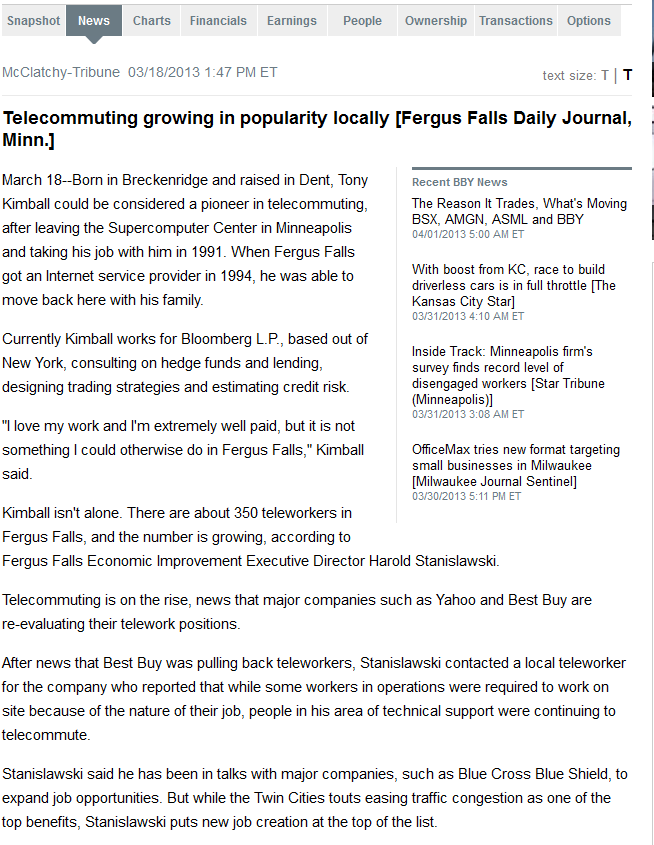 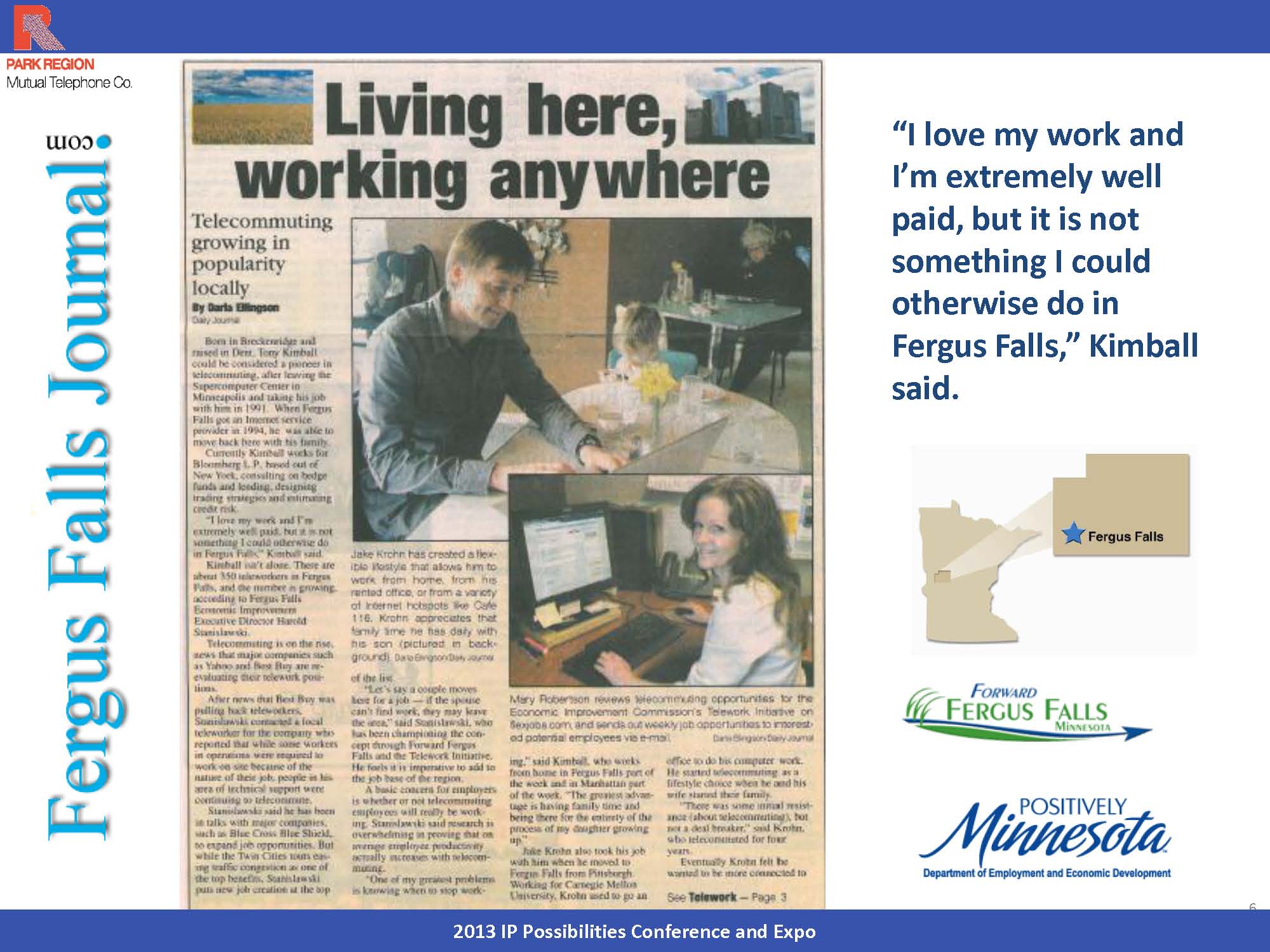 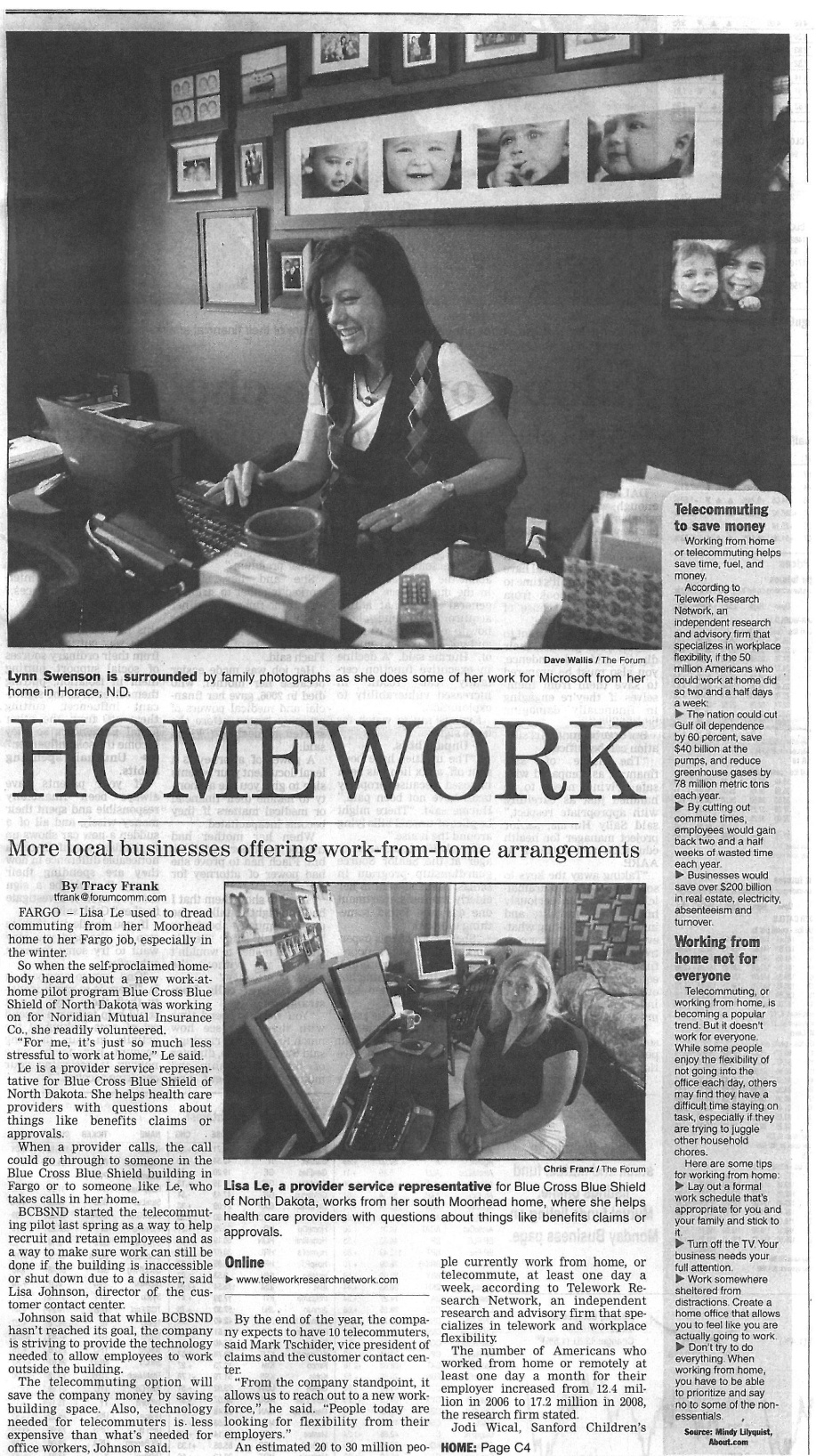 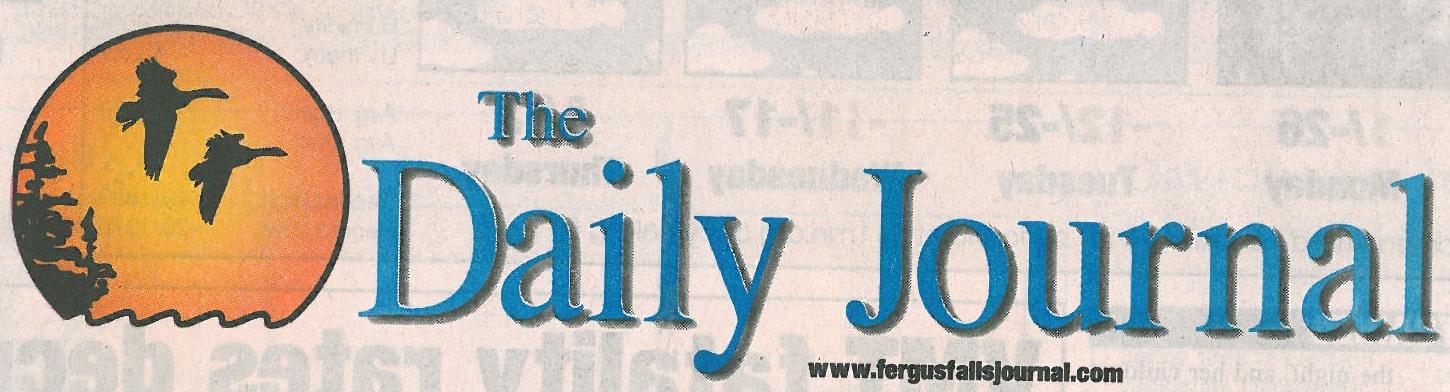 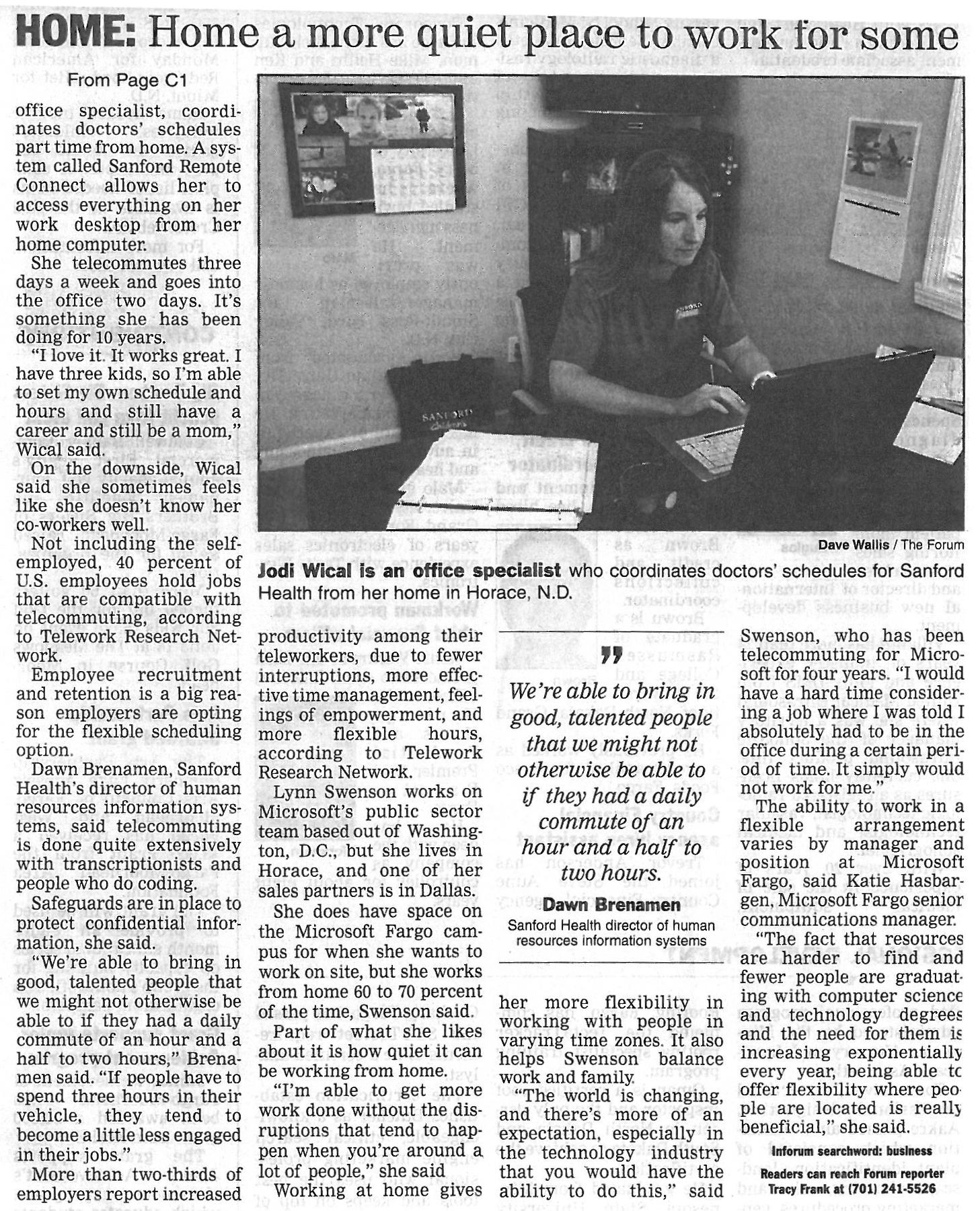 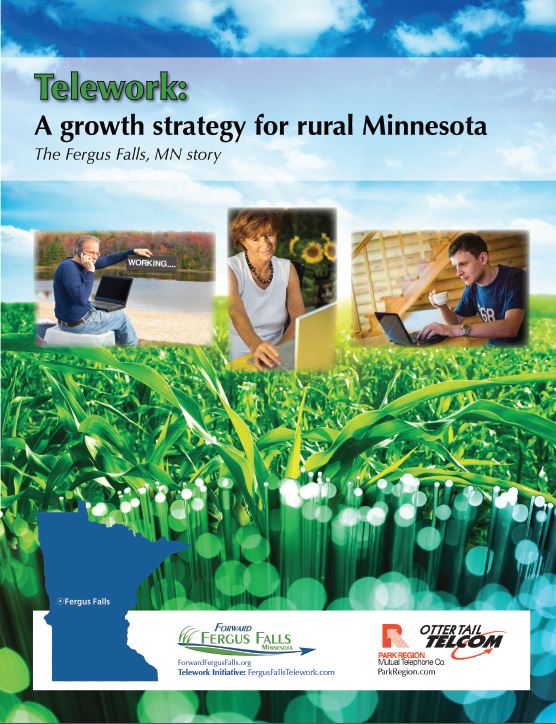 Fergus Falls Telework Initiative Handbook 
Possible through Blandin Grant
Currently in production, 40 pages & counting! Final booklet & online product due in March
Provides blueprint for other towns
Mid April, Telework Conference will be held in Fergus Falls.
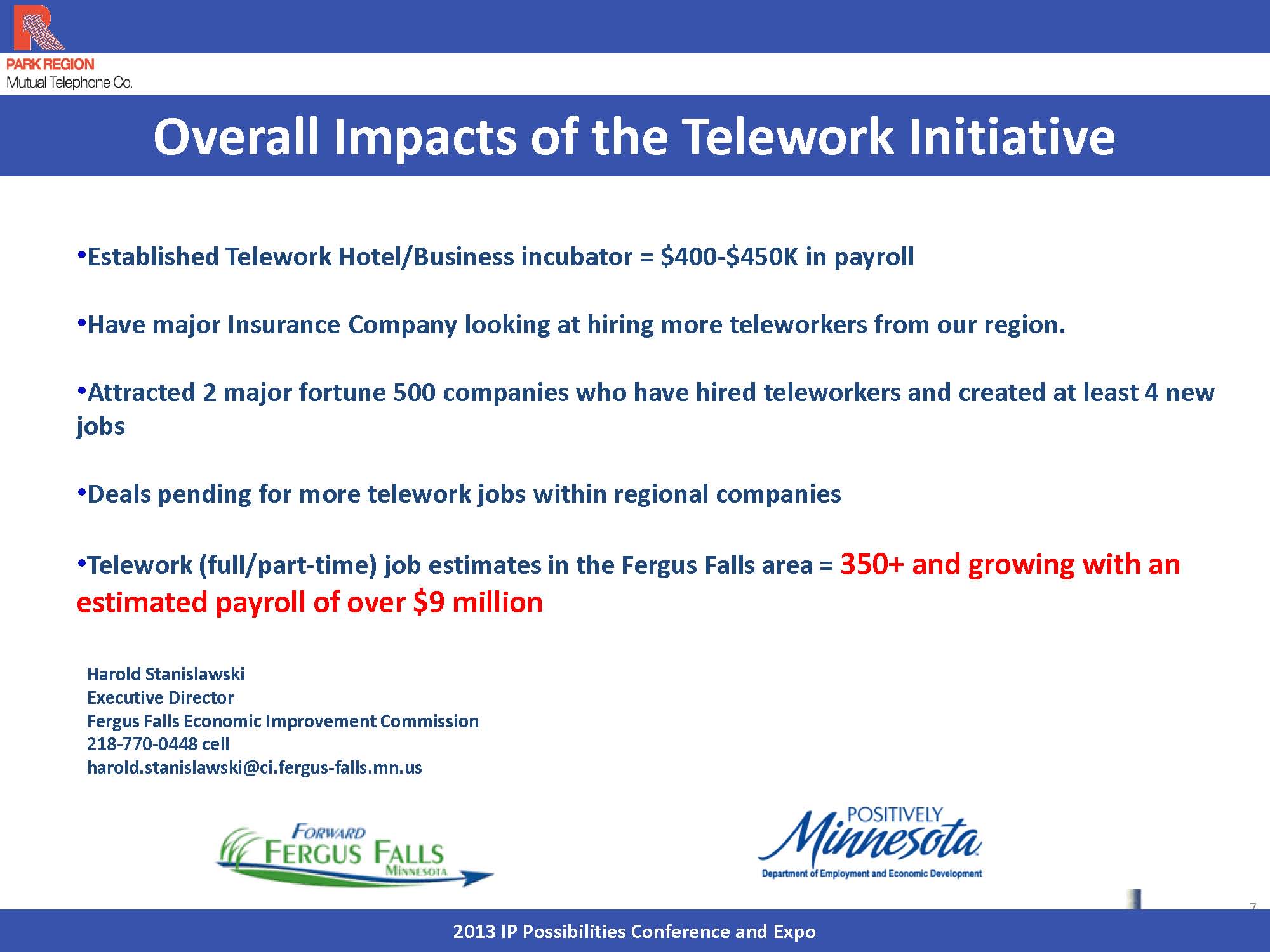 QUESTIONS & DISCUSSION

Can/Should “telework” be a statewide economic development strategy? If so, how would that look?

THANK YOU!